Berlin, 11th of May 2017
Joint uncertainty assessment of models and observations in verification of climate predictions.
Omar Bellprat
Francois Massonnet, Stefan Siegert, Martin Ménégoz, Chloé Prodhomme, Virginie Guemas, Francisco Doblas-Reyes, David Stephenson
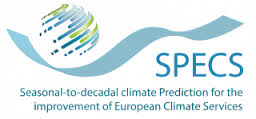 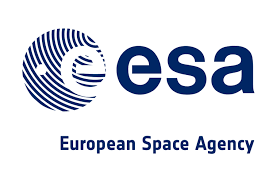 VERITAS-CCI
Traditional evaluation perspective
Model
Reality
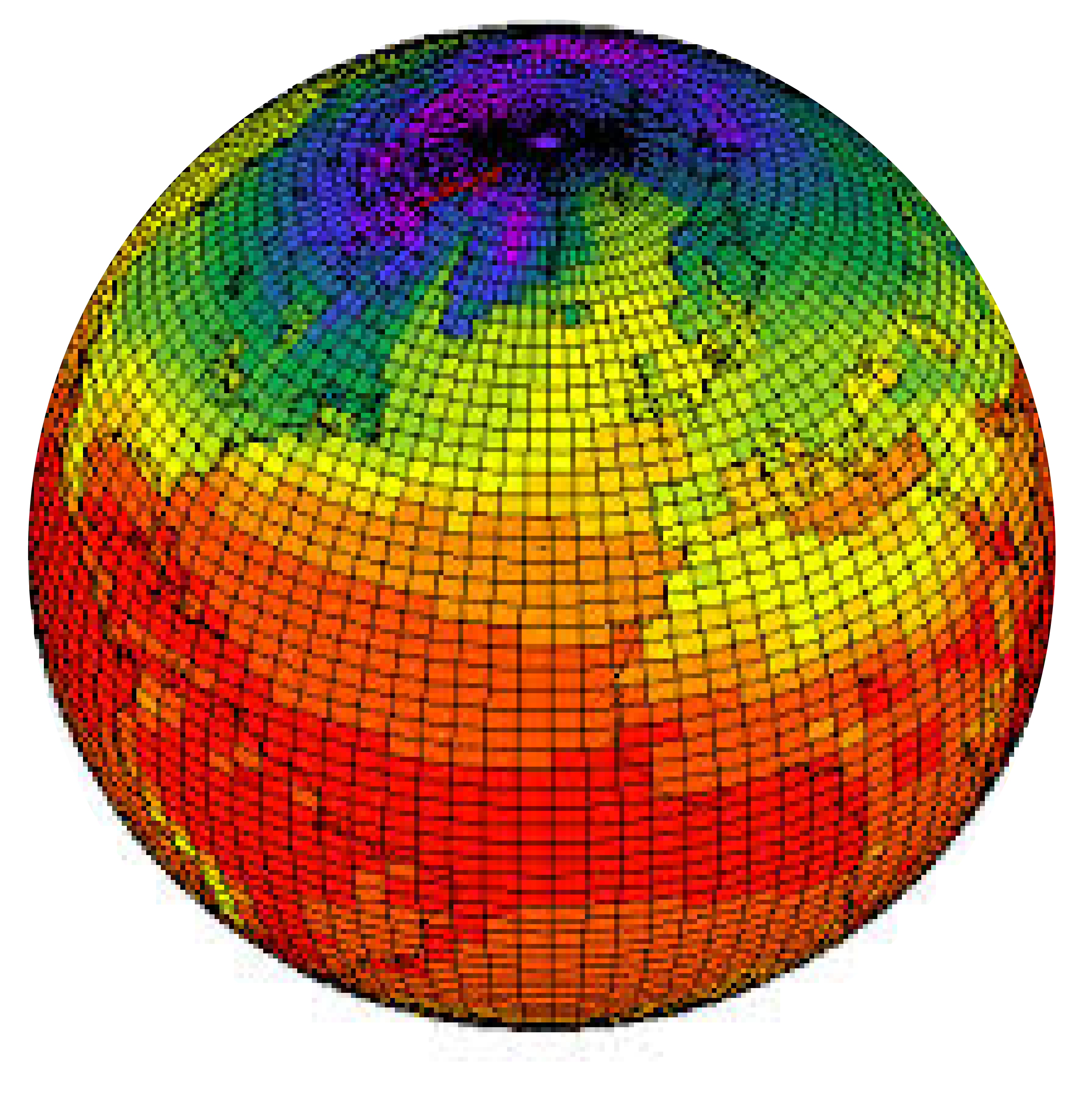 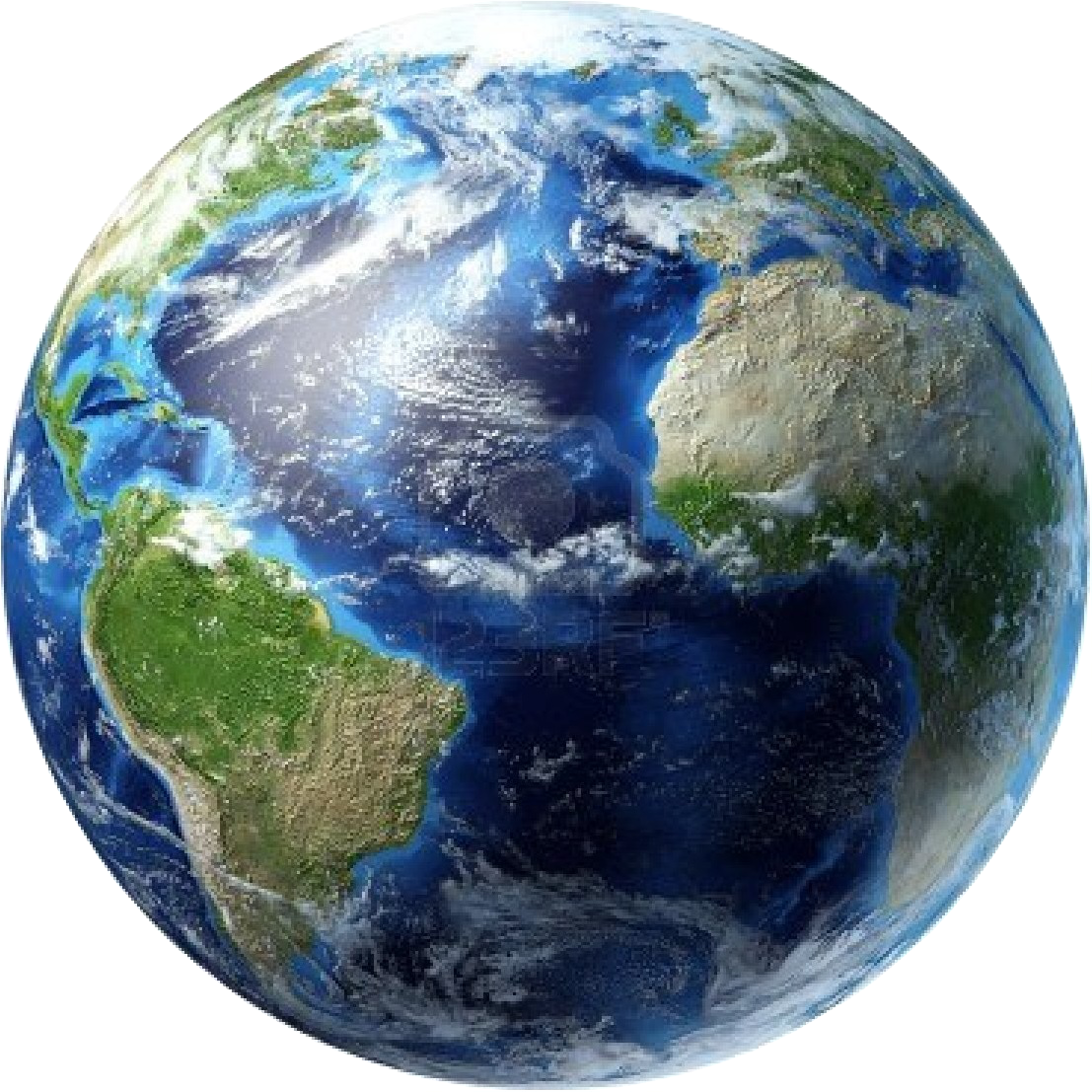 Observations
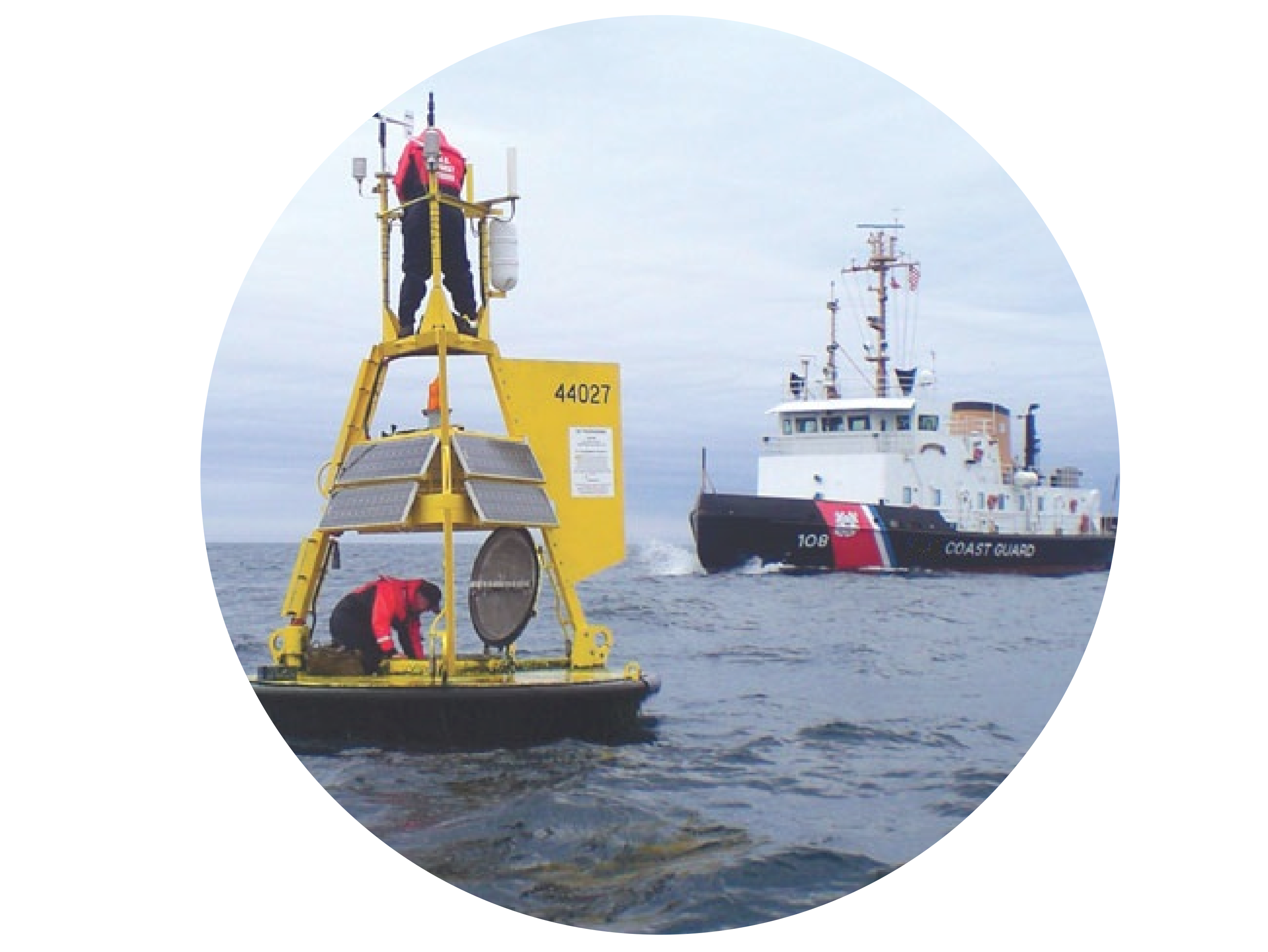 A shift in the paradigm
Reality
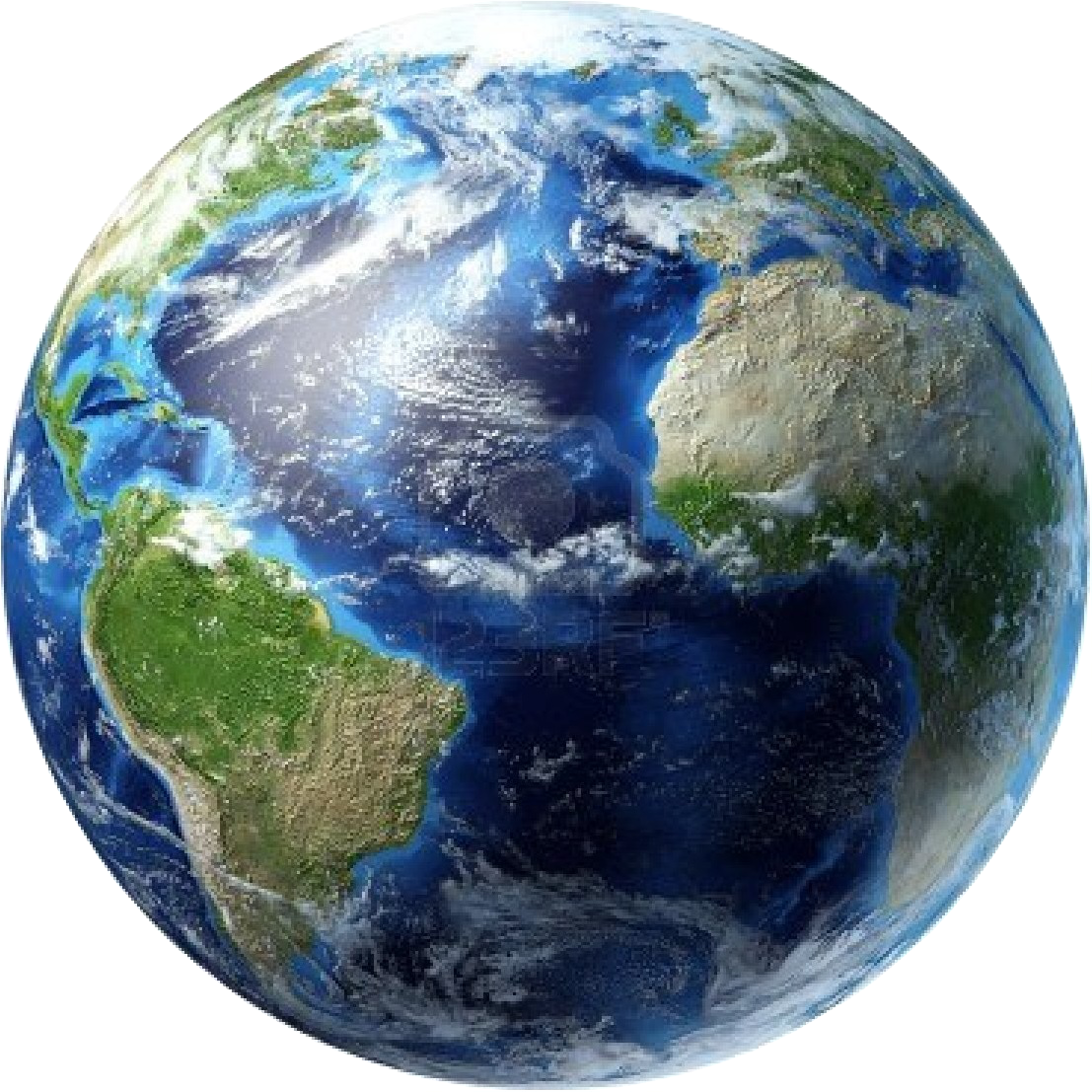 Observation B
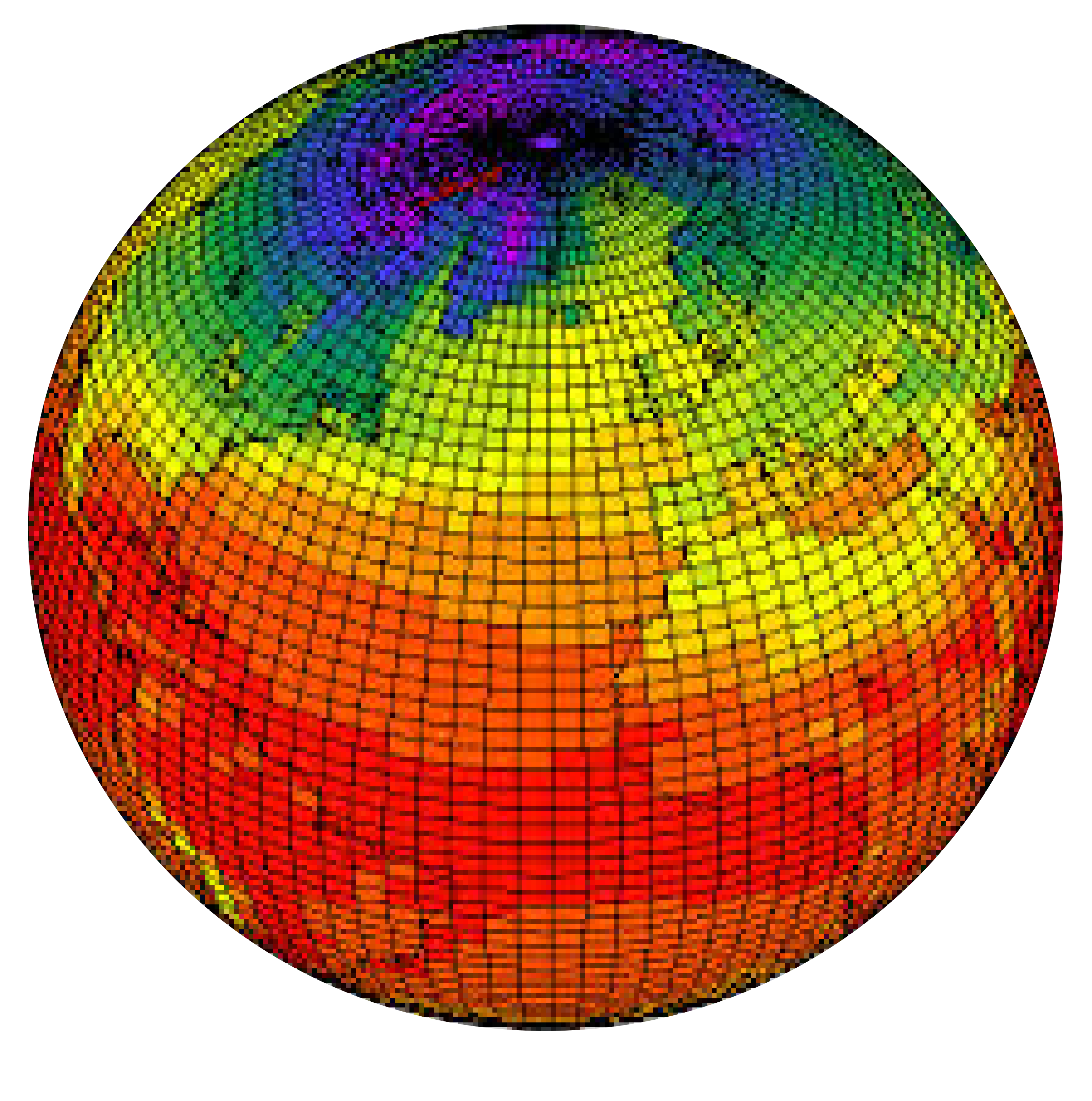 Model A
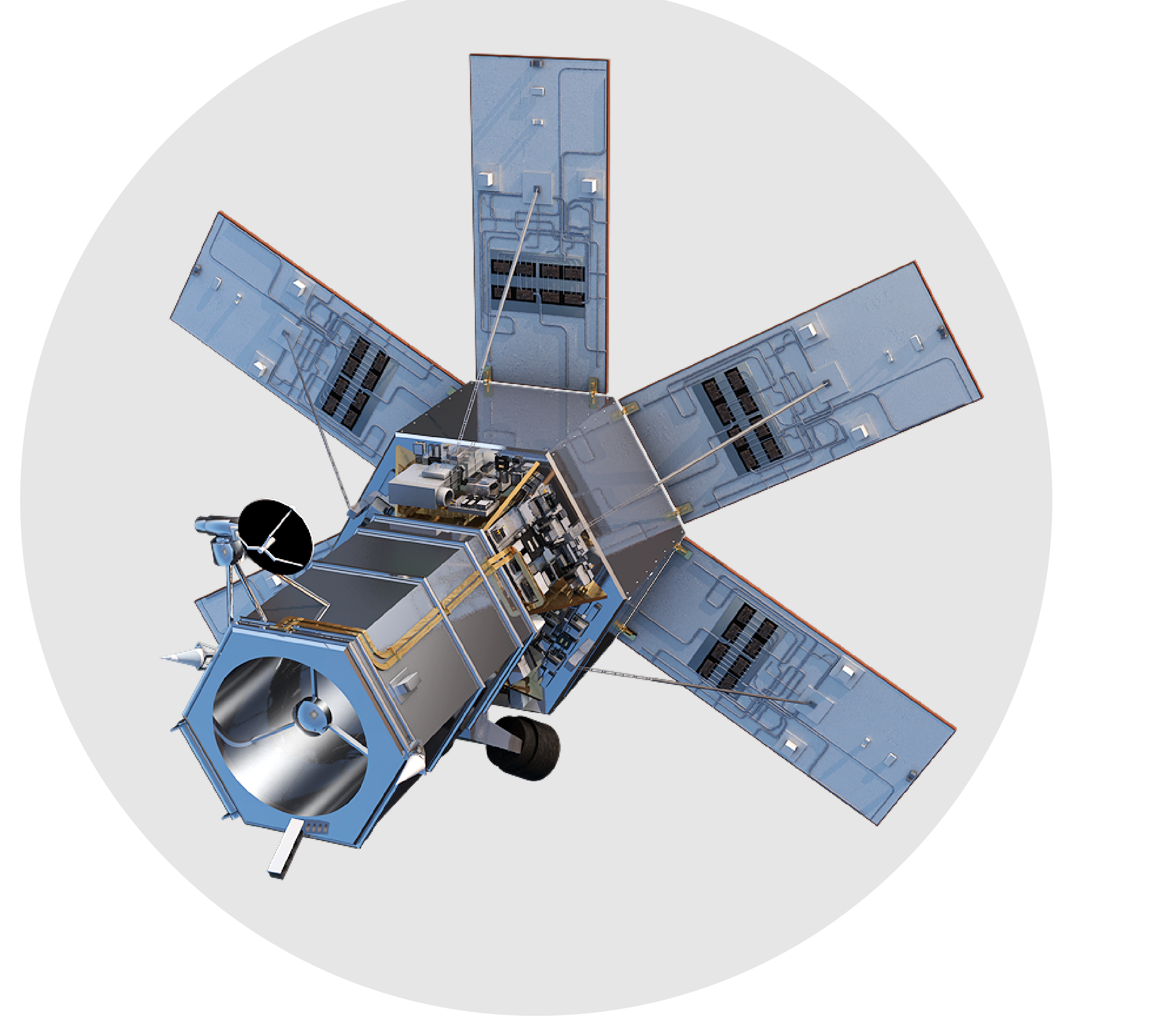 Observation A
A traditional verification question
Is model system B superior to model system A?
A
B
Low horizontal resolution
High horizontal resolution
Comparing climate forecasts
Compare hindcast skill with an observation
A
B
r(AO)
r(BO)
r(BO)
O
Anomaly Correlation
Correlation is symetric: How well correlates O with A or B?
Reversing the question
Which observation is better? A useful question?
A
r(AOA)
r(AOB)
O
A
O
B
Overview this presentation
Which observations 
has the smallest error
(b) How important is observational uncertainty
(c) How to detect improvements in models or observations
r(AO) - r(BO)
significant?
r(BO)
A
A
B
r(AOA)
r(AOB)
A
B
r(AO)
r(BO)
O
O
O
A
A
?
O
B
O
B
Seasonal forecast skill
Prediction started 1 May 2010
Prediction started 1 May 1991
Prediction started 1 May 1992
… every year …
Prediction started 1 May1992
Compute probabilistic skill

calculate e.g. CPRS
1992
2010
Observations
Seasonal forecast skill
Observations: 4 Sea-surface Temperature (SST) observations: ESA-CCI, HadISST, ERSST4, ERA-Interim
Prediction started 1 May 2010
Prediction started 1 May 1991
… every year …
Prediction started 1 May 1992
Prediction started 1 May1992
Compute ensemble-mean to distill climate signal 

calculate e.g. anomaly correlation
Target:  Global and Niño3.4 SST
Models: EC-Earth (3 versions), ECMWF S4, North American Multi-Model Ensemble (NMME, 7 models)
10 – member forecast each
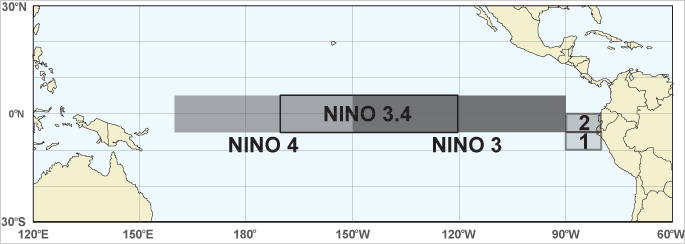 Reversing verification question
CCI SST yields systematic higher correlation skill across many models
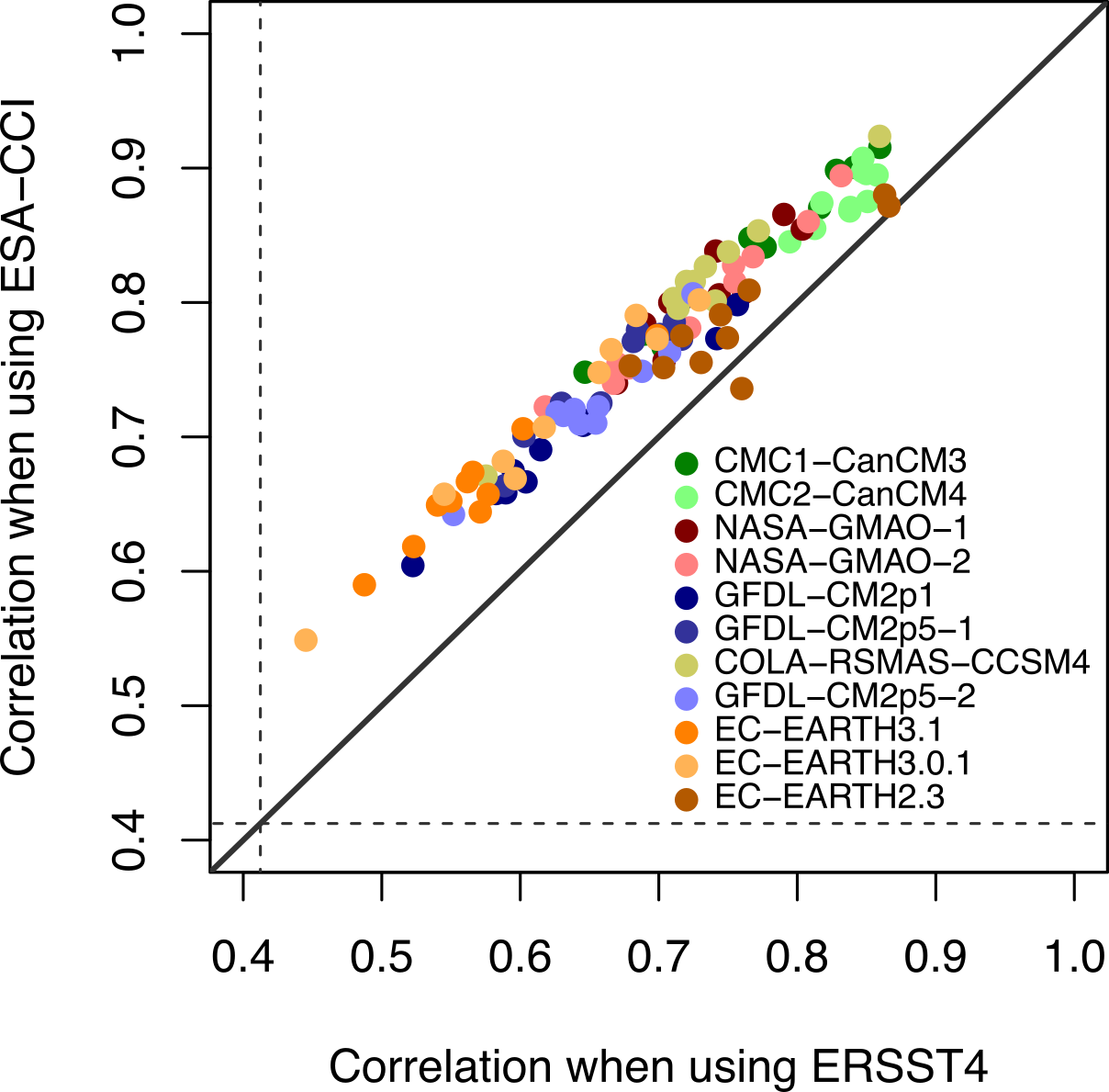 Independent from the models
Fully 
independent datasets
Massonnet et al. (2016) Science
Effect observational uncertainty
Correlation reduces with noise either co-variates: observational uncertainty reduces forecast skill
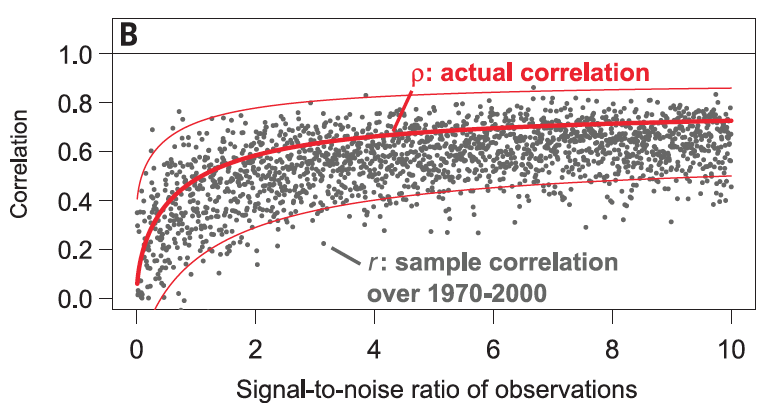 Massonnet et al. (2016) Science
Reversing verification question
Choice of observation may differ on the location, overall CCI best
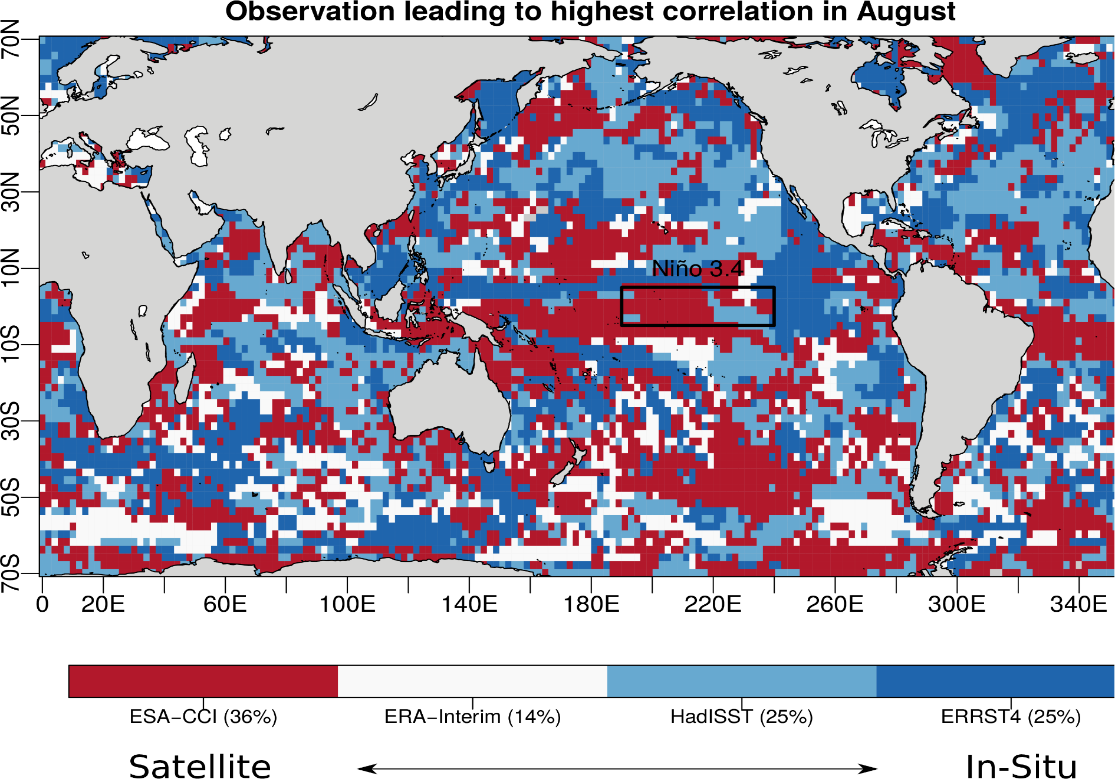 Shipping routes?
CMUG
CCI SST
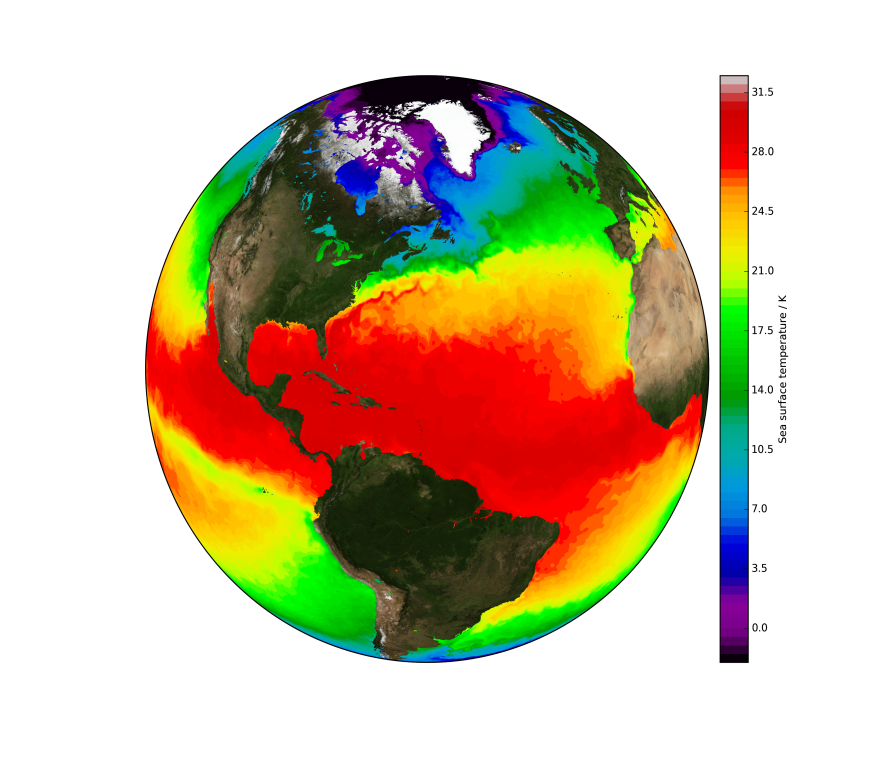 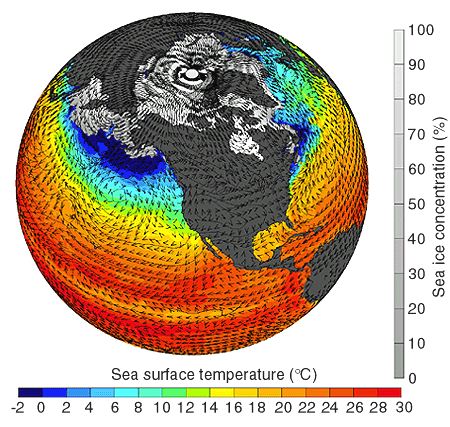 Climate observation
Climate model
Massonnet et al. (2016) Science
Observational uncertainty
How important is the observational uncertainty?
A
B
O
A
?
O
B
Acknowledging joint uncertainty
Correlation skill ENSO
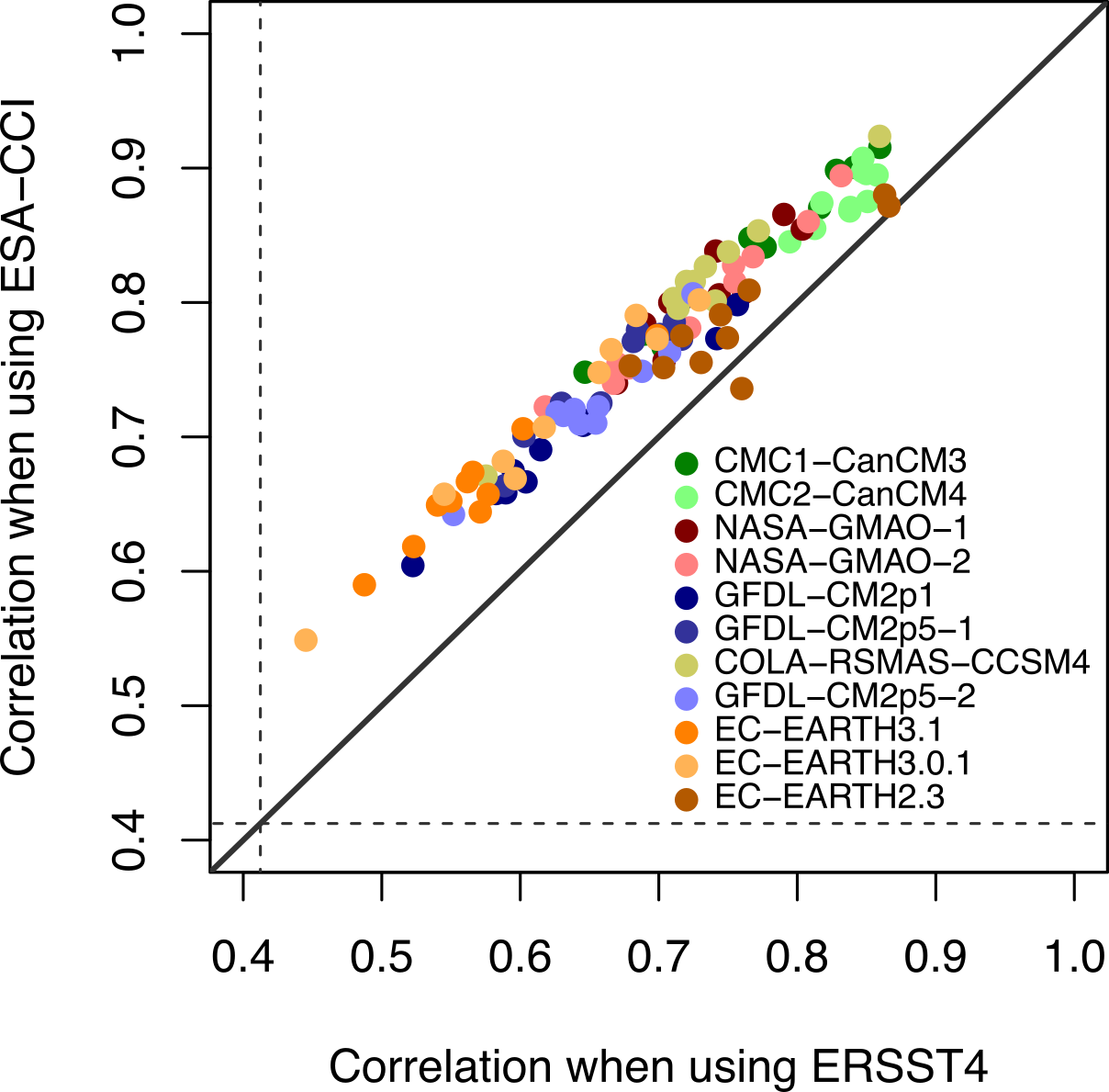 Independent from the models
Model uncertainty
How important for individual system?
Observational uncertainty
Decomposition of uncertainties
Comparison to sample uncertainties: observational uncertainty is an important source of verification uncertainty for ENSO
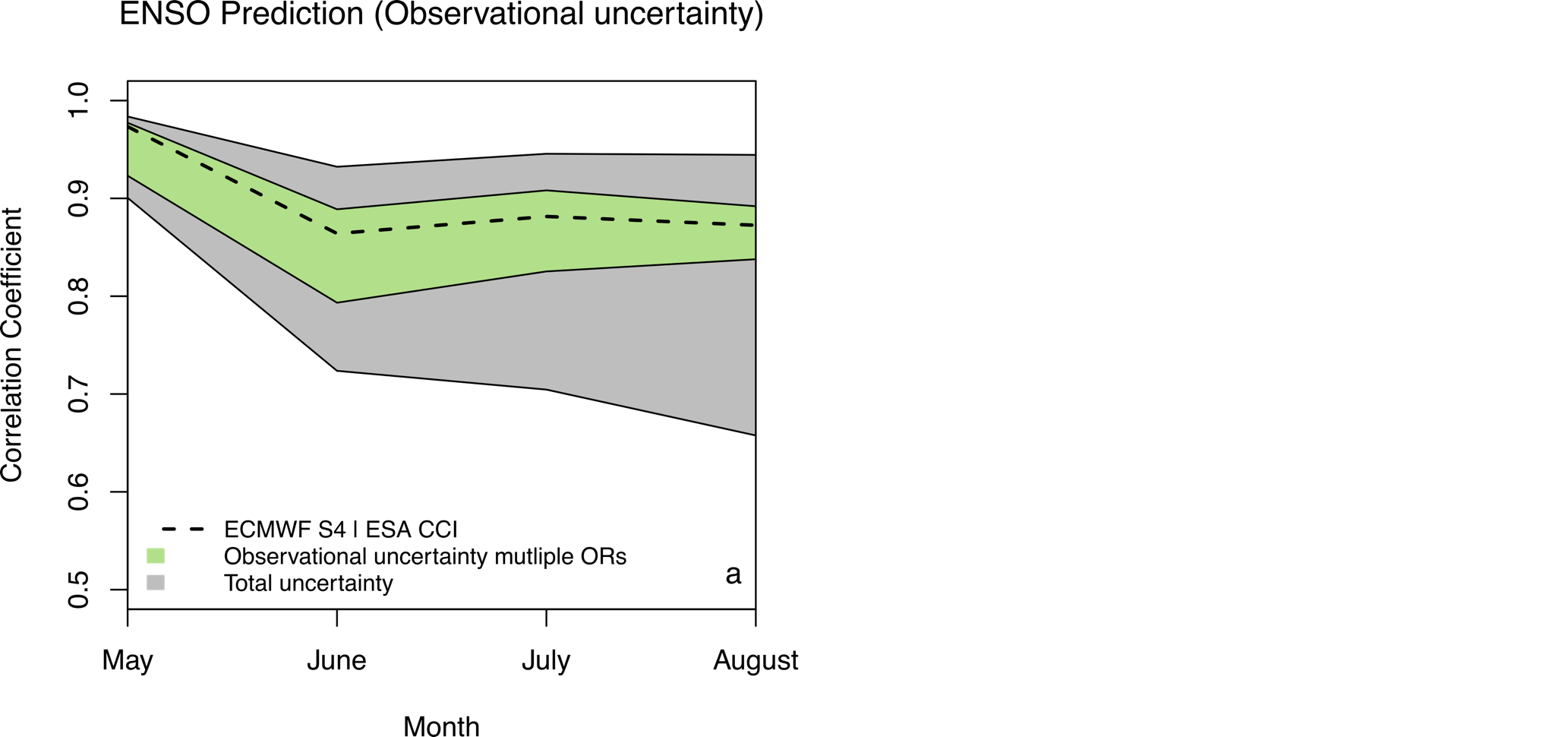 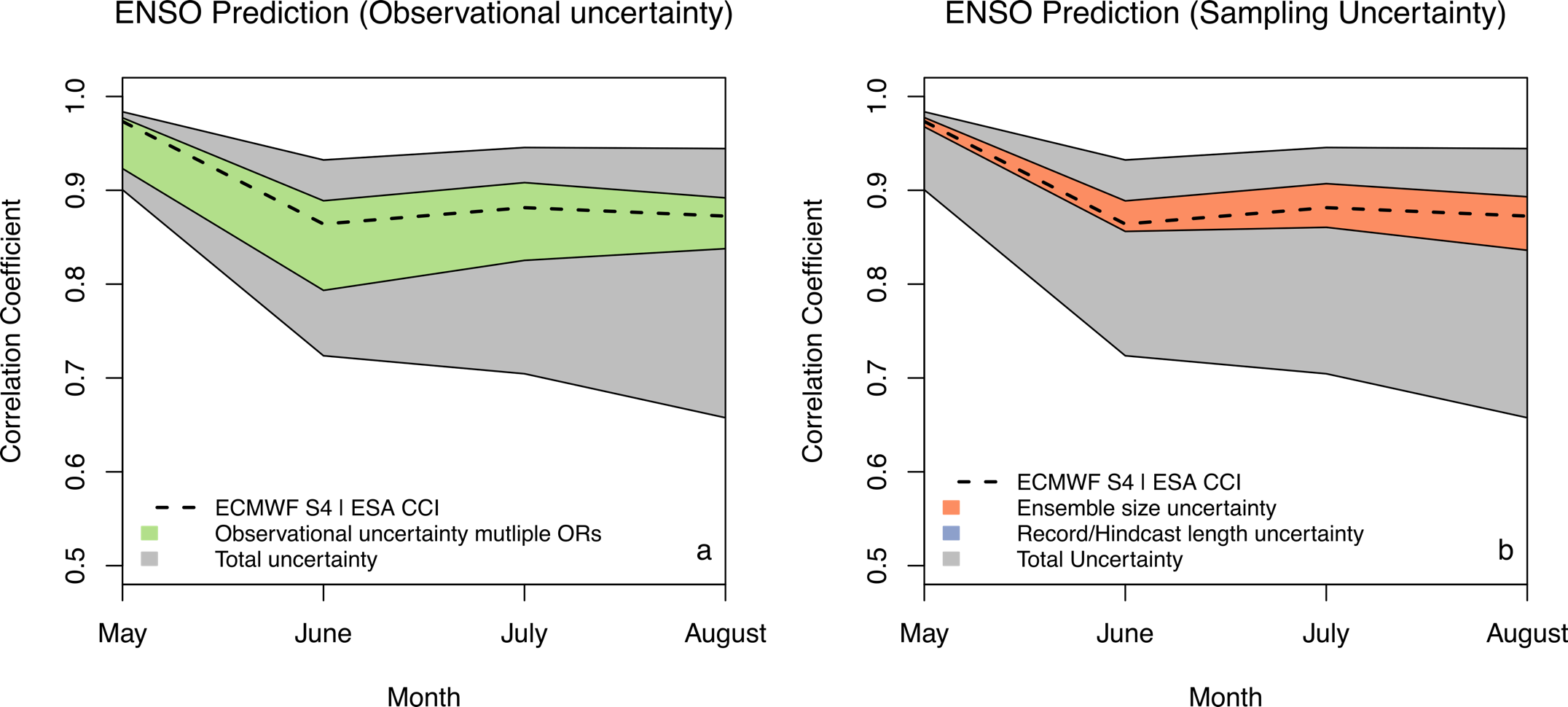 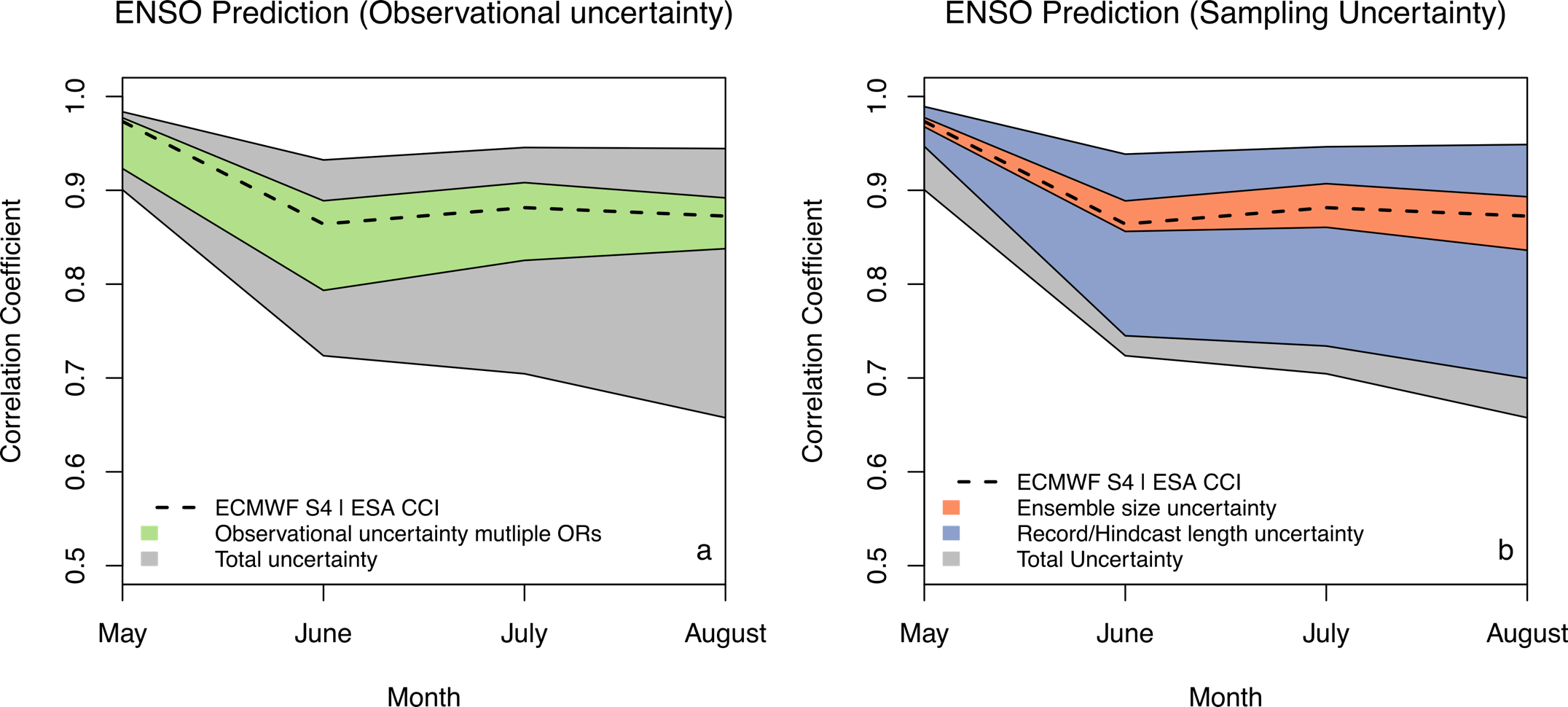 60%!
20%
Bellprat et al. (2017) Remote Sensing of the Environment
True correlation
ρ(A)
ρ(B)
Detecting statistical differences
Are the differences in performance of models or
observations significant r(CCI) > r(ERSST)  ?
Sample correlation
r(A)
A
r(B)
B
Dependence
Models and observations are statistically dependent!
r(AB)
A
B
r(AO)
r(BO)
r(BO)
O
Fisher-test (common test in community) assumes independence while newer tests (Steiger, 1980, Zou, 2007) don’t.
Example ENSO and resolution
High-resolution hindcasts improves El Niño Southern Oscillation (ENSO) predictions, but change not significant at 5% (Fisher-test)
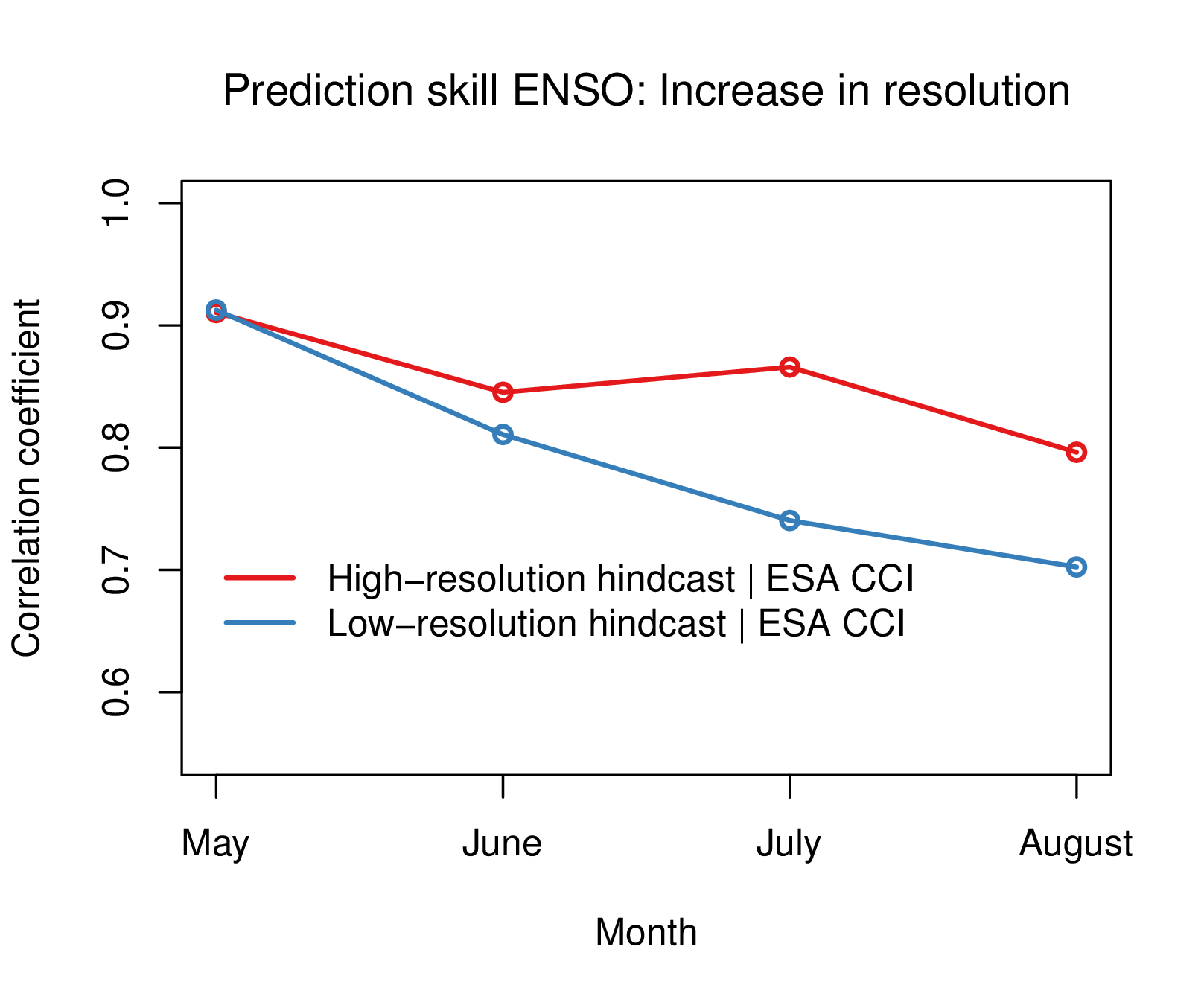 Bellprat et al. (2015) Tech. Rep. BSC 002
Model dependence
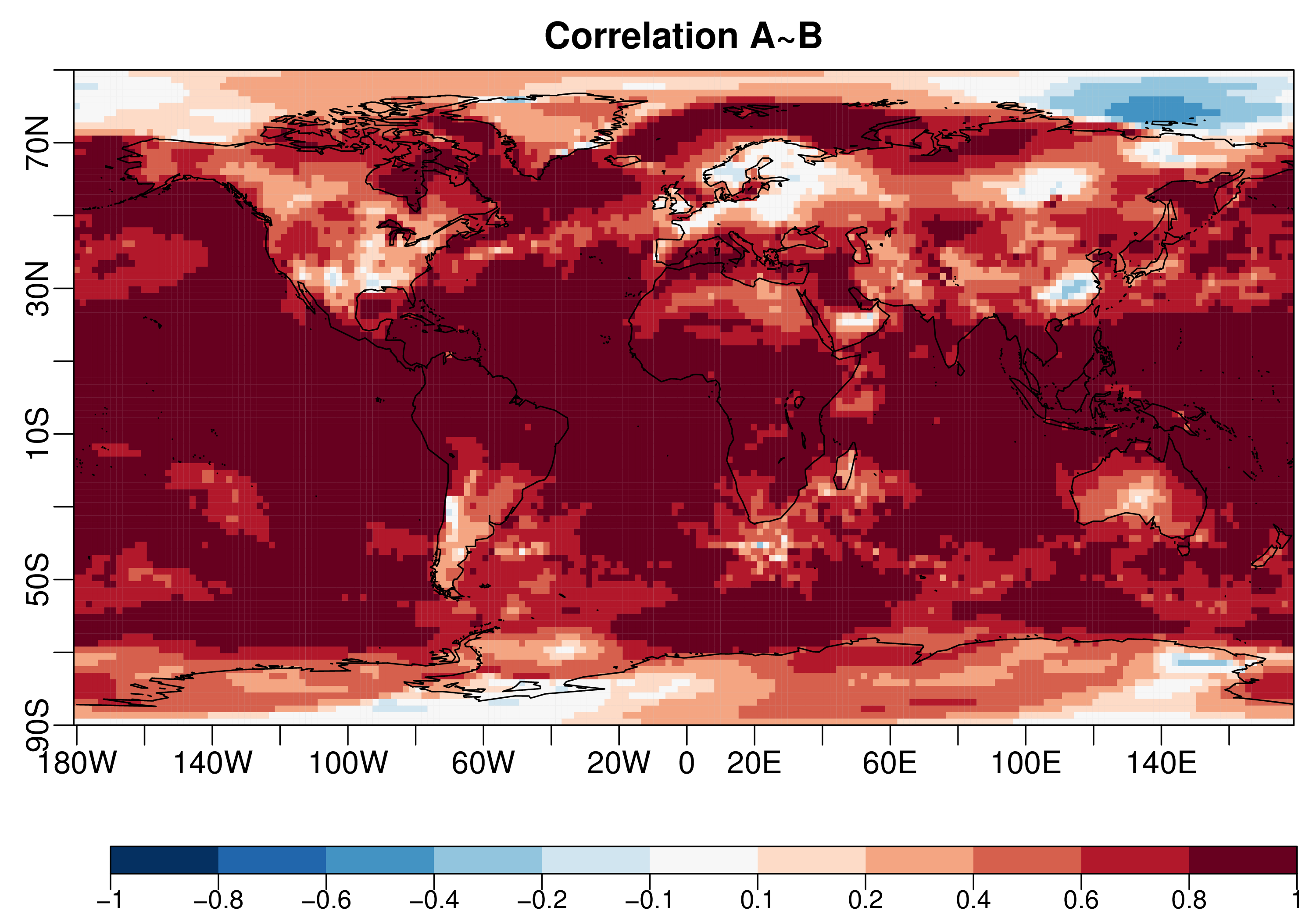 Correlation of Low and High-resolution hindcast
Statistical power dependent tests
Power to detect a difference between increases dramatically. Improvement now statistical significant at 1% level.
Statistical power
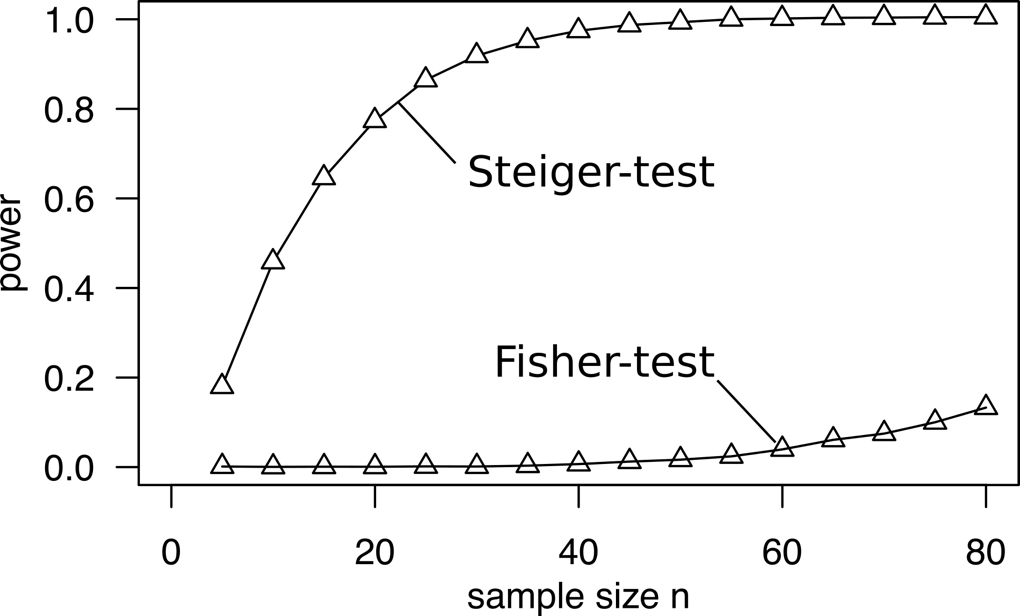 In medicinal science only studies with power > 80% are accepted, a guideline for forecasting?
Siegert et al. (2017) Monthly Weather Review
A joint uncertainty perspective
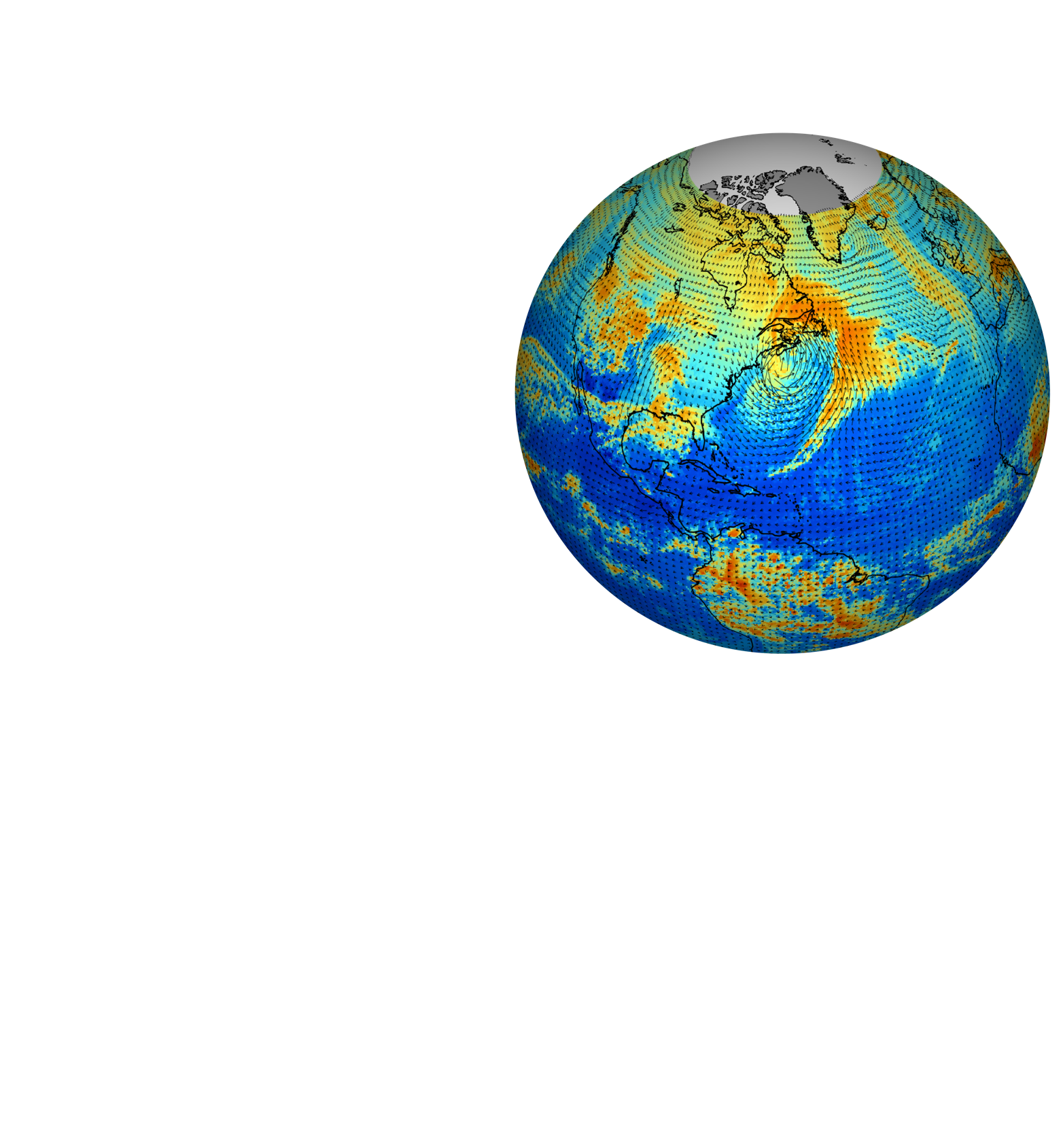 Models and observations are both approximations of the truth and uncertainty in both sources can be important. 

Models can be valuable in assessing observational quality and thus guide a more objective dataset selection

Testing improvements in models and observations requires the consideration of dependence between all source of information
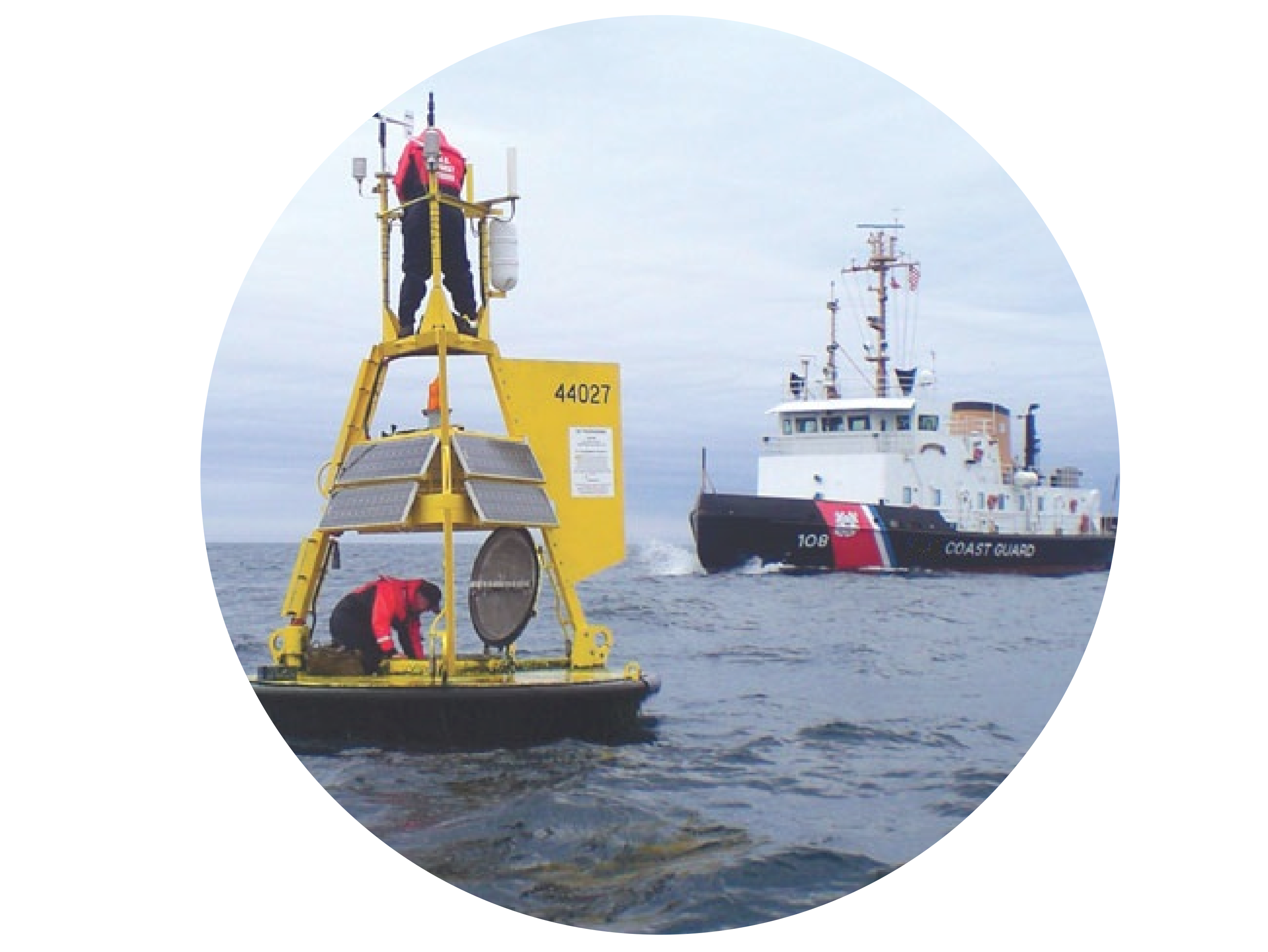 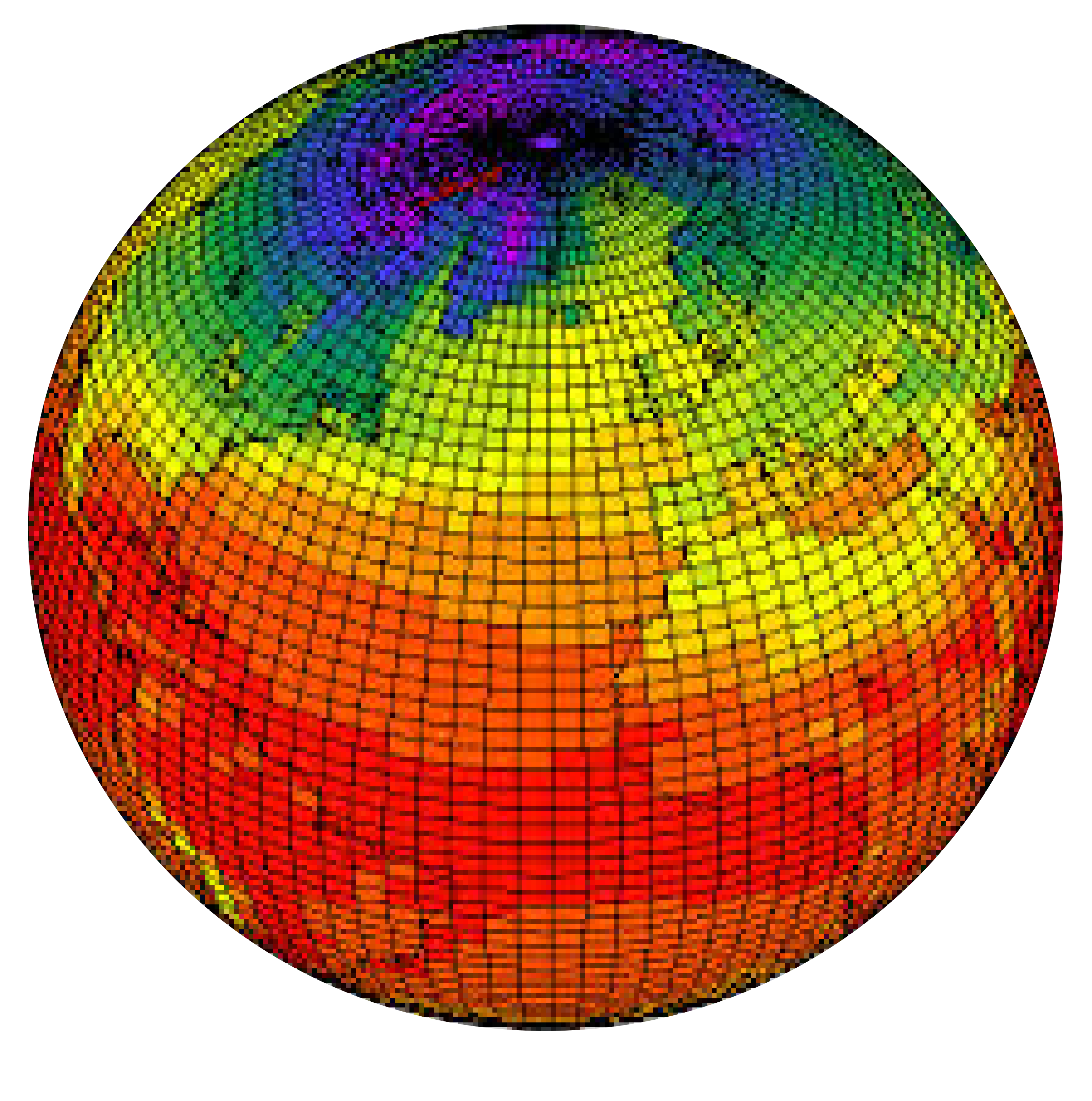 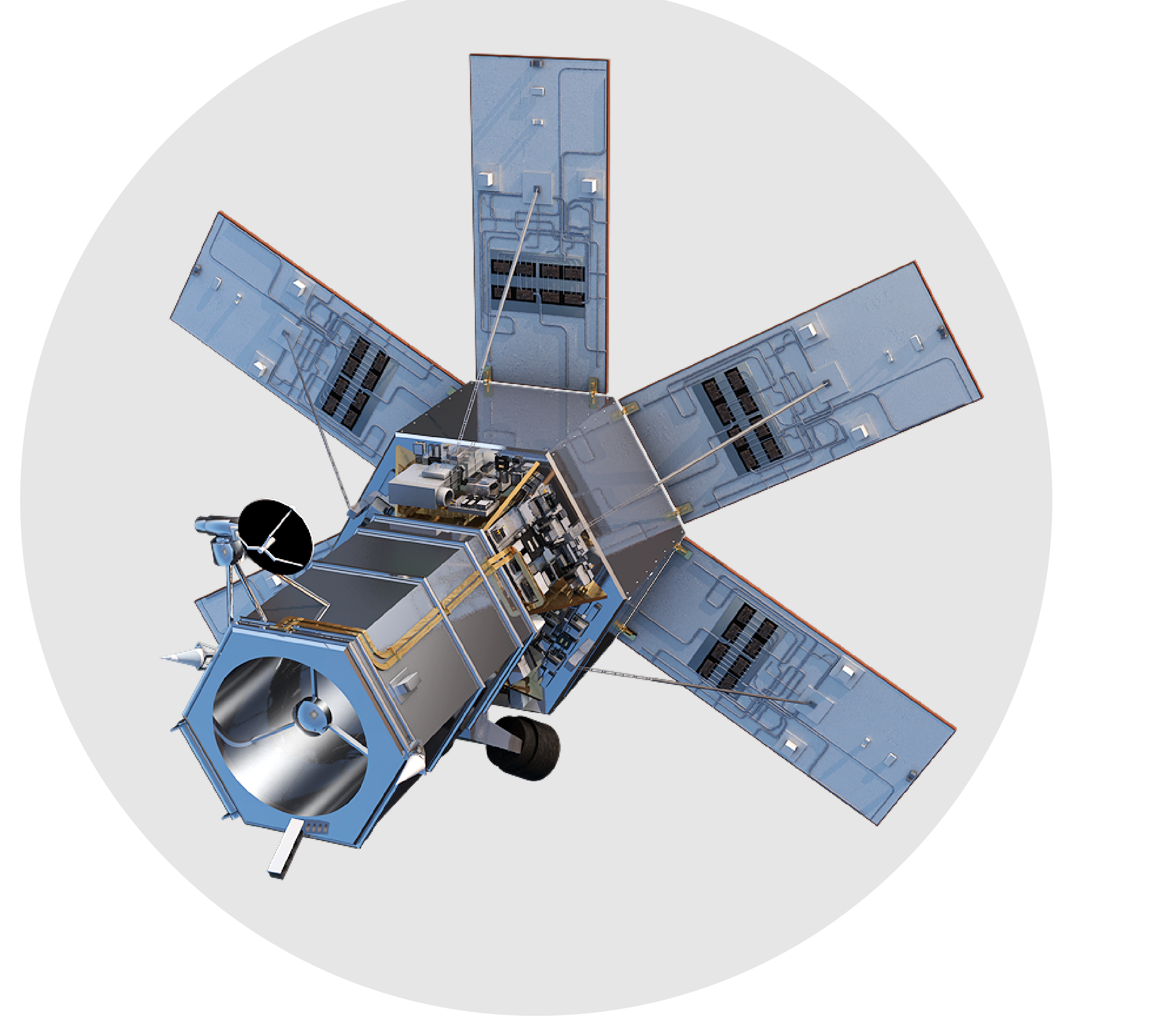 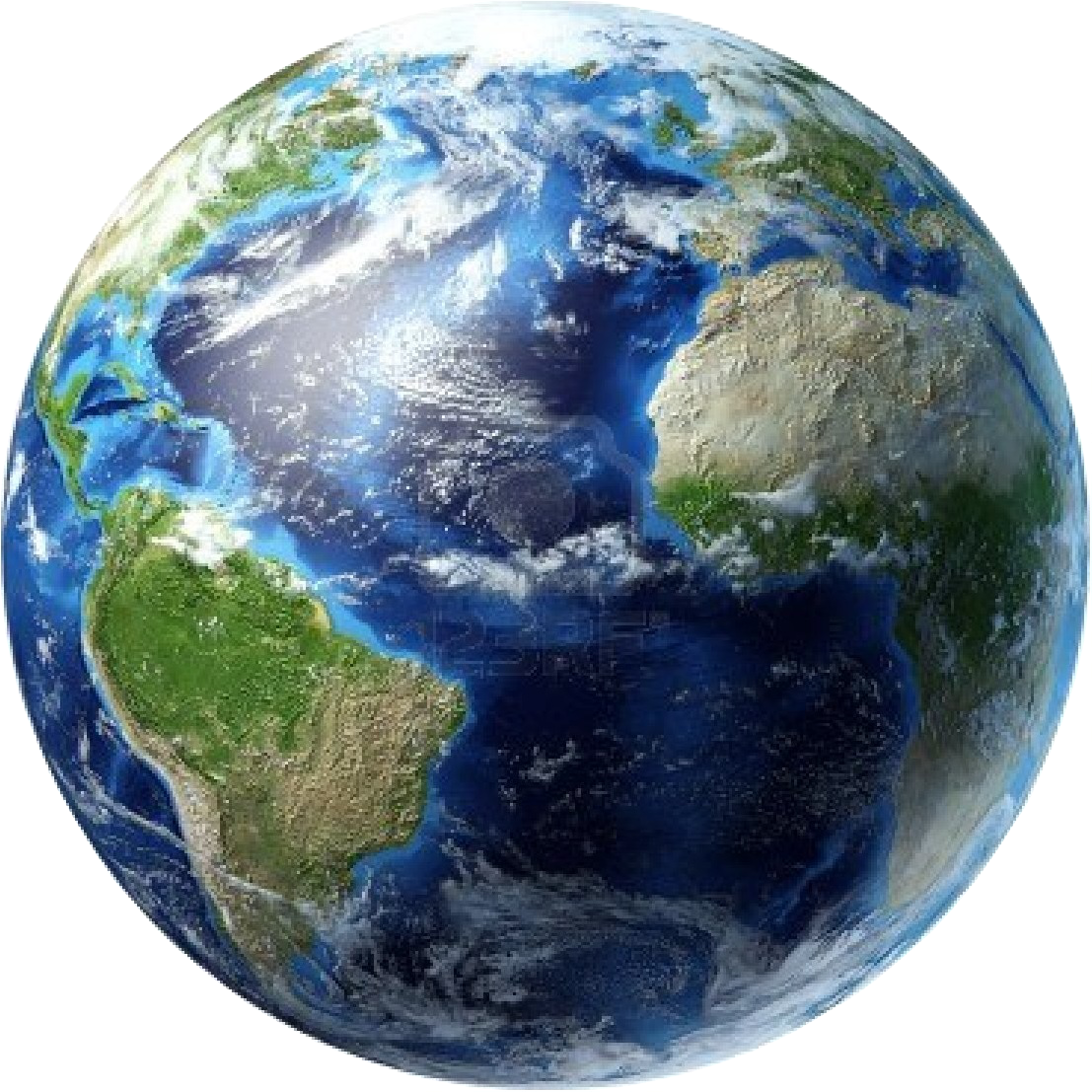 Outlook: What is the “true” skill ?
True climate predictions skill is systematically underestimated due 
to uncertainties in the observations
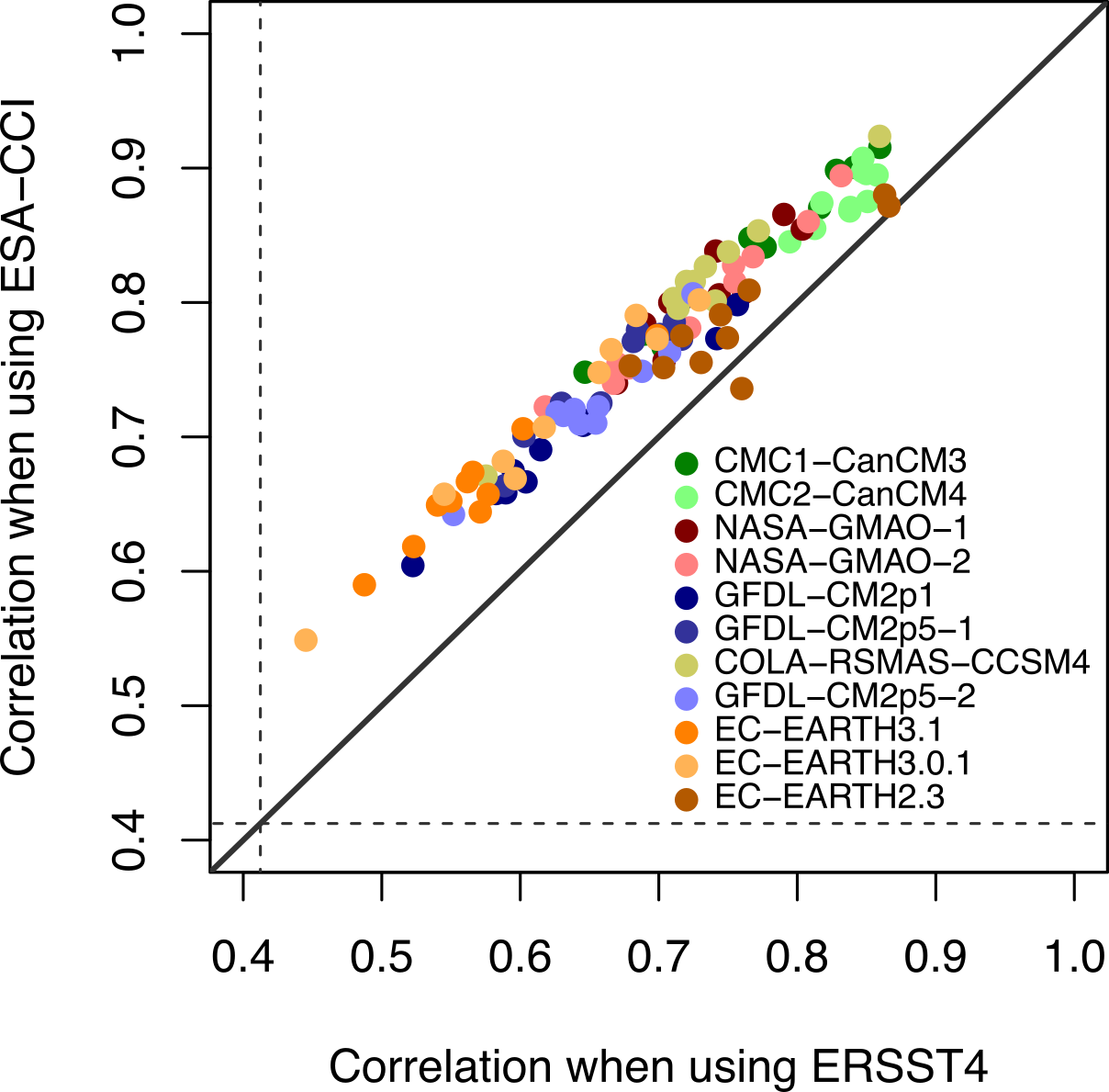 True skill?
Underestimation of “true” skill
Seasonal SST forecast skill is underestimated up to 0.2 correlation
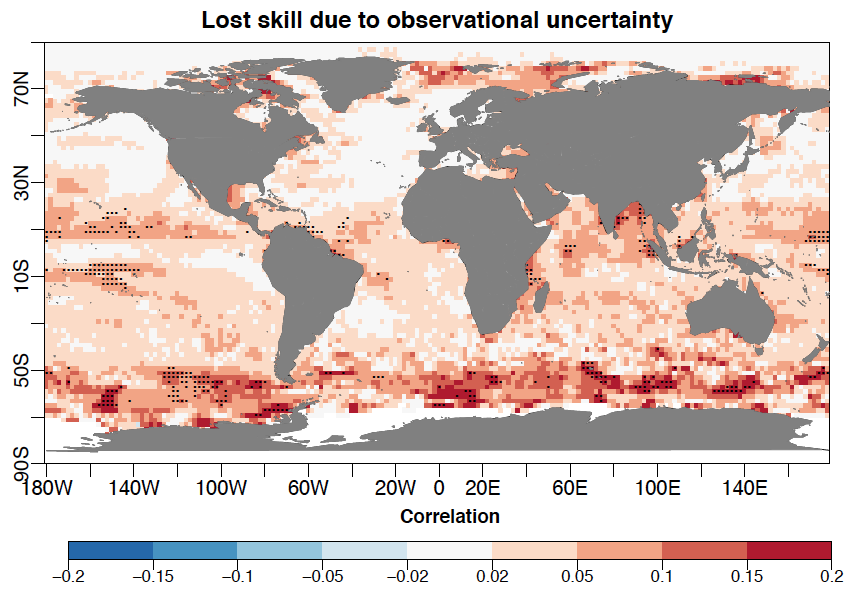 Observational uncertainty CCI
Model evaluation often requires spatial and temporal averaging, requires the consideration of error correlation scales
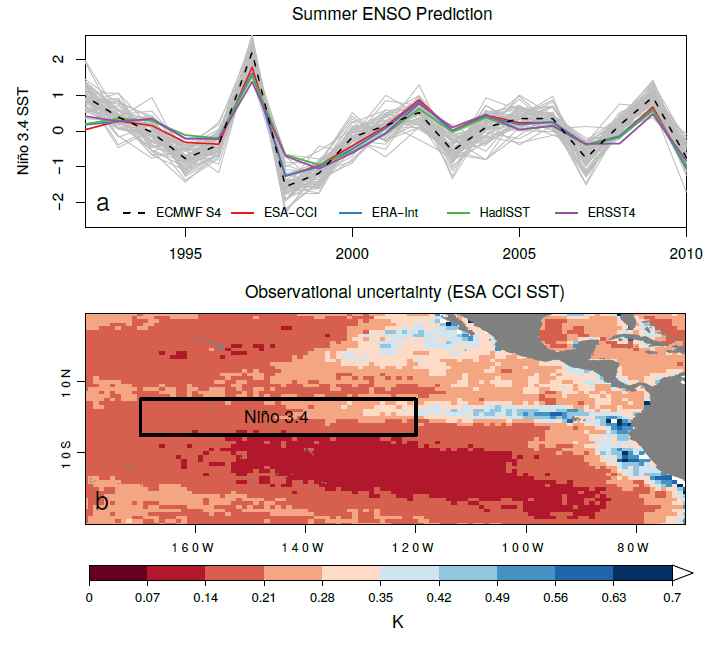 Monthly Niño3.4
Daily, 4 km
Bellprat et al. (2017) Remote Sensing of the Environment
Outlook
Quantifying observational uncertainty is a challenge and propagationscales represented to by the models is a big gap – A stronger interaction is required with the observational data community

ESA Climate Modelling User Group (CMUG) is going to explore observational uncertainty in model – observation inter-comparison strongly in the future

Metrics and new statistical tests are required that can make use of the observational uncertainty data that future data sets are going to provide
Thank you!
Massonnet, F., Bellprat, O., Guemas, V., Doblas-Reyes, F. J., (2016). Using climate models to estimate the quality of global observational data sets, Science (AAAS)

Bellprat, O., Massonnet, F., Siegert, S., Guemas, V., Doblas-Reyes, F. J. (2017). Exploring observational uncertainty in verification of climate model predictions, Remote Sensing of the Environment (RSE), in review

Siegert, S., Bellprat, O., Menegoz, M., Stephenson, D., Doblas-Reyes, F. (2016). Detecting improvements in forecast correlation skill: Statistical testing and power analysis. Monthly Weather Review
Extra Slides
Sensitivity to sample
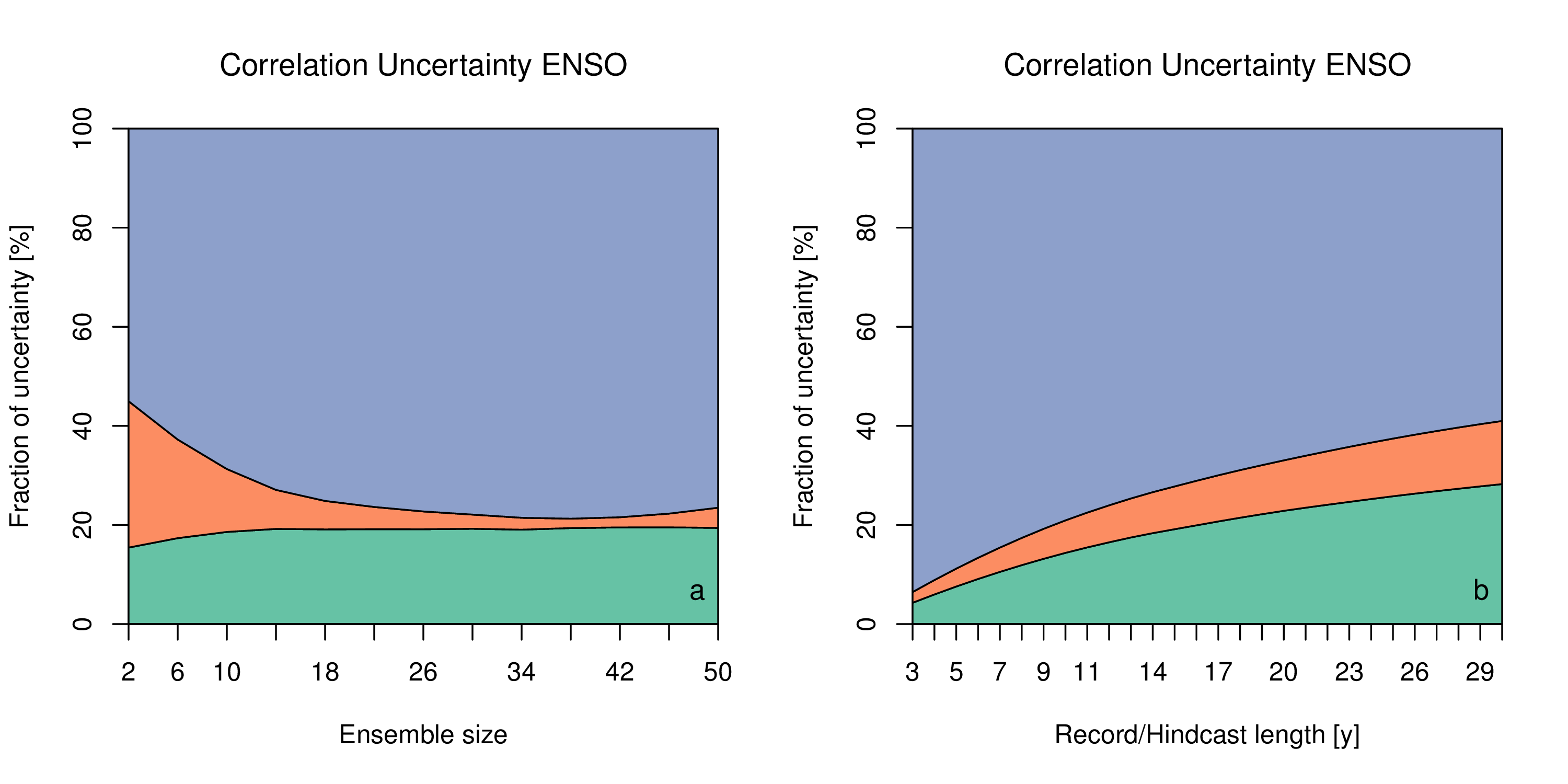 Signal-to-noise ratio SSTs
Signal (inter-annual variability) versus observational uncertainty (noise)
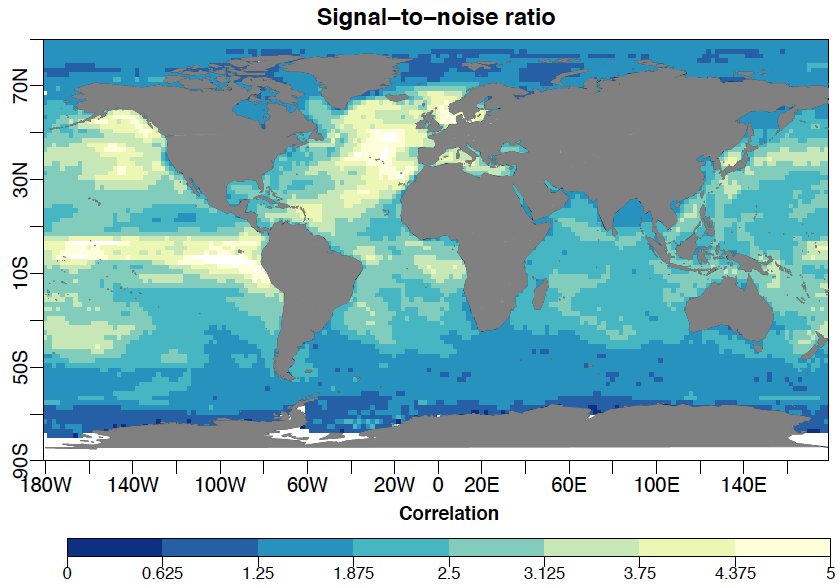 A “look-up” propagation figure
Use of error correlation scales: analytical solution that allows to 
look-up propagation factors
Propagation for monthly Niño3.4
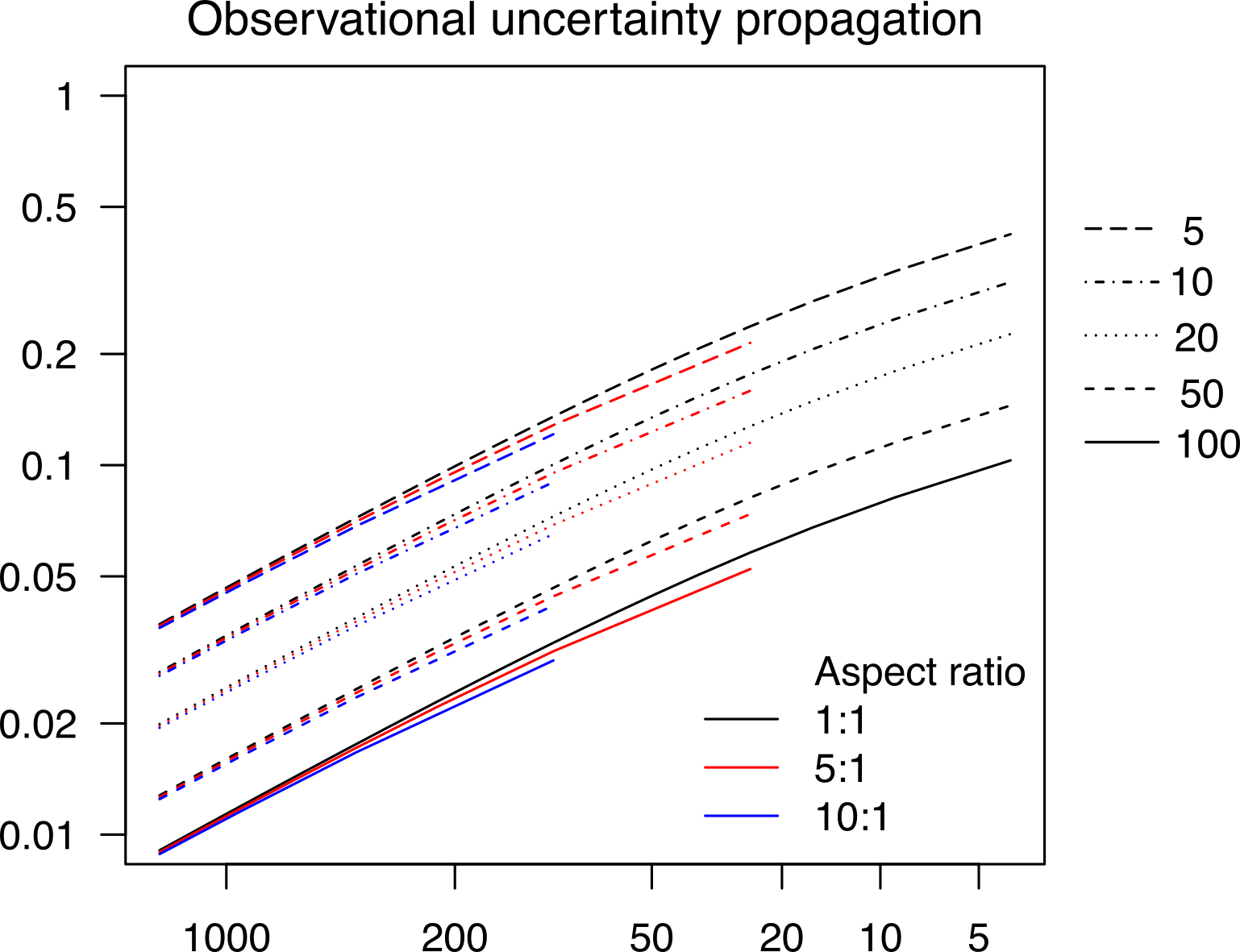 Time domain / 
correlation length
Reduction of propagated uncertainty
Ex: Synoptic systems 
Temporal L=10 days
Spatial L=1000 km
Spatial domain / correlation length
Bellprat et al. (2017) RSE (in review)
Comparison to multi-observations
Propagation assuming synoptic scales (1000 km, 10 days) of weather systems agrees well with deviations between existing products
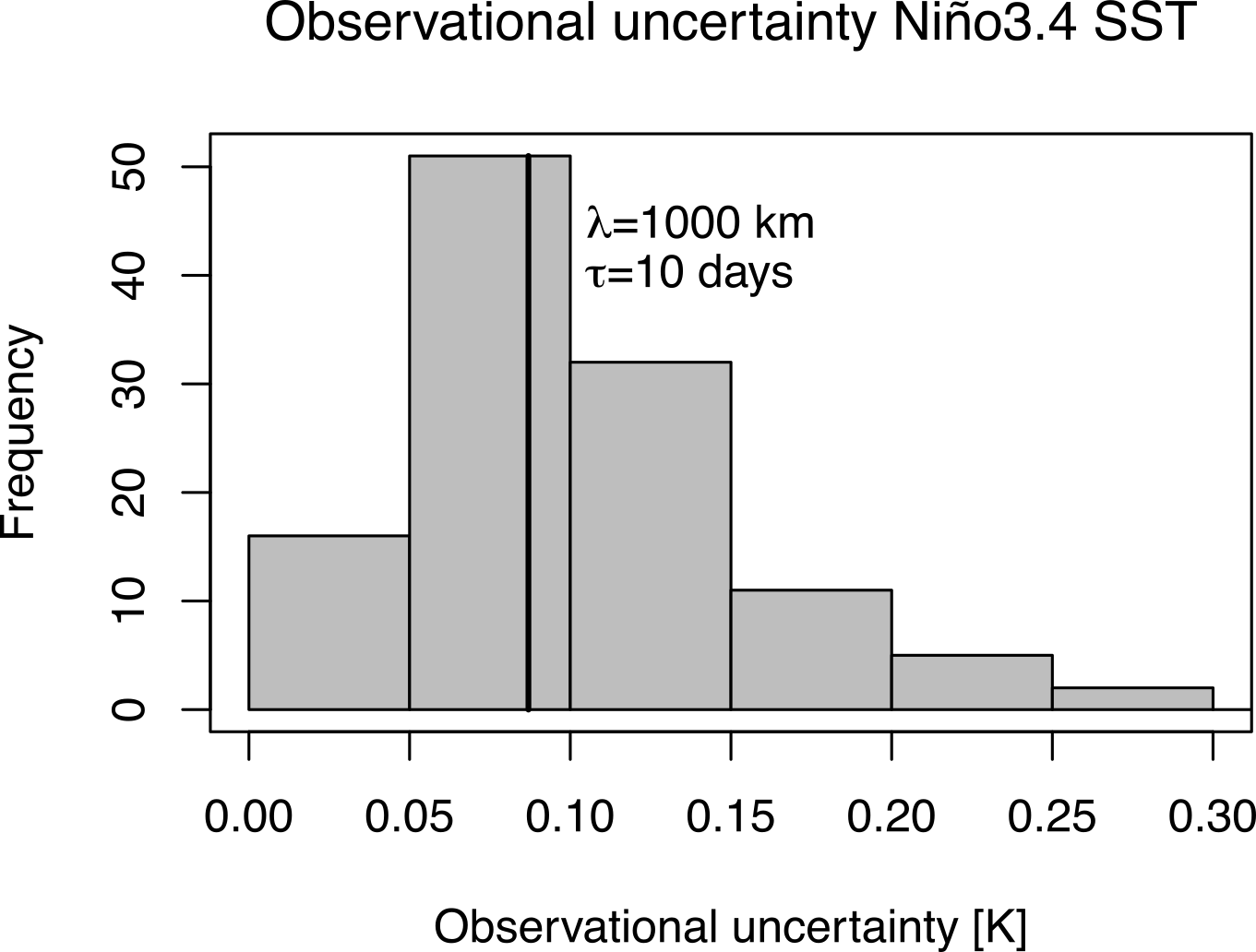 Propagated CCI uncertainty
Different products
Assumes all observations are equally “likely”
ESA CCI Uncertainty estimate
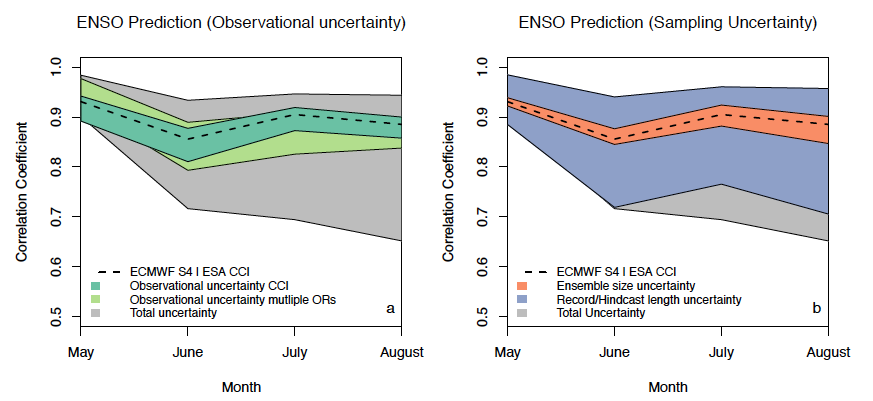 Relative contributions
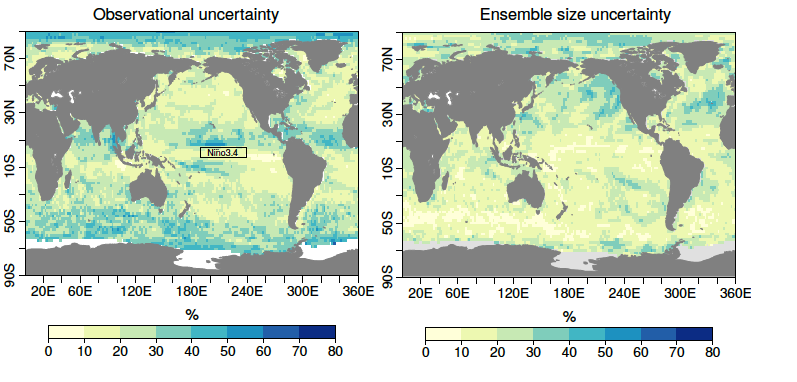